Monday
October 5, 2020
Quick Write:
Name as many feelings words as you can.
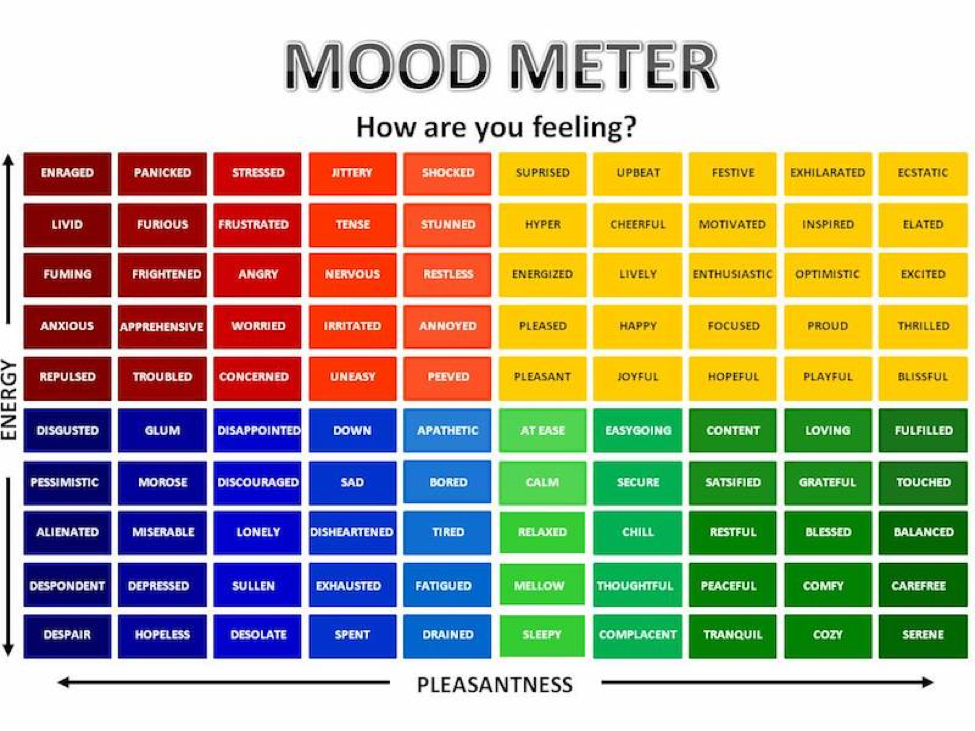 Social Emotional Learning Focus
Emotions Grow & Shrink (GoNoodle)
ELA 
9:10-10:25
Benchmark: Lesson 1- Unit Preview & Questioning Strategies
Watch the “Cultivate Natural Resources” Video
Use your Unit 1 Book Preview P. 2-3
Break Out Room: Work with your team to come up with a list of questions you would like to explore during this Unit on Natural Resources. (Each person should contribute 2 questions to the team’s list. Write them down in your notebook.)
Report Out: Record in your Notebook (Circle Map)
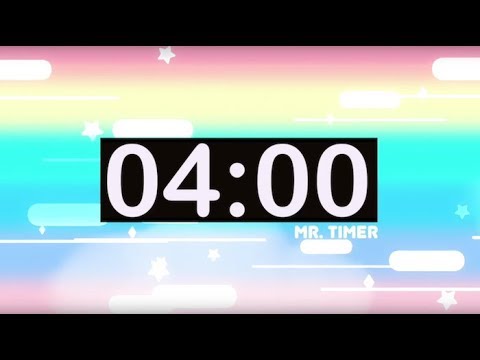 Benchmark: Lesson 2- First Read - Vocabulary & Questions
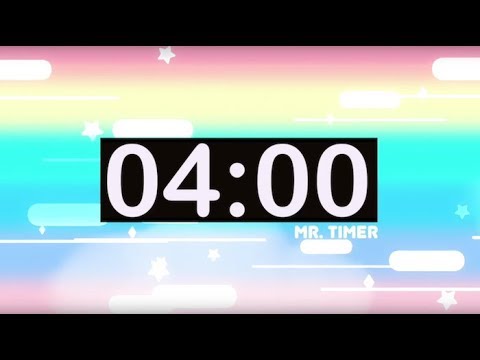 Read your Unit 1 Book Preview p. 4-5. “The Structure of a Corn Plant”
Model Reading, Annotating & Questioning (paragraphs 1 & 2)
Guided Practice (paragraphs 3-6)
Independent Work In Schoology: Generate 2 after-reading questions that go with “The Structure of a Corn Plant”
[Speaker Notes: Create discussion post for 2 post-reading questions (Done)]
Benchmark: Lesson 3- Informative Writing with a Mentor Text
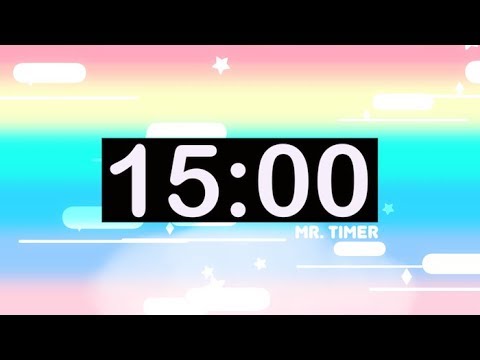 Together create an anchor chart for Informative Writing
Independent Work In Schoology:  Analyze the mentor text to identify the key components of an informative essay.
[Speaker Notes: Create an assessment dissecting a mentor text. (Drag & drop- Introduction; Supporting Details 1, 2, 3;  Conclusion AND Main Ideas, Key details, Sources)

Dana will send the sample text to Sylvia]
Math 
10:30-11:45
Eureka: Lesson 13 Dividing Decimals
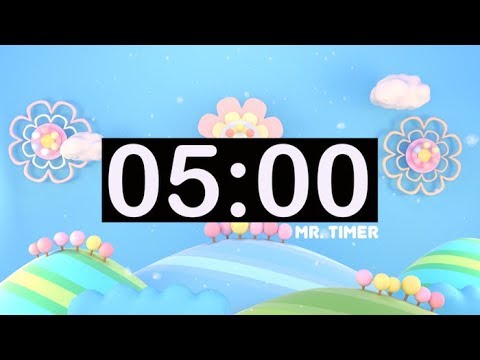 Review Lesson 13 Video
In your LEARN Book (p. 87-93)
Application Problem
Practice with Lesson 13
Independent Work In Schoology: 
Lesson 13 Exit Ticket
[Speaker Notes: Lesson 13 Exit Ticket (Sylvia has it made)]
Science 
12:25-1:00
Science: Food Webs
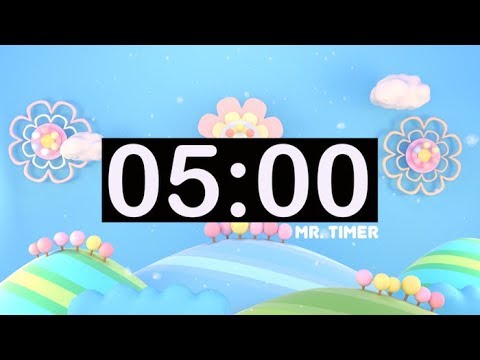 Animal and Plant Life Cycles
Independent Work: 
Students watch video. 
Do assignment in Schoology.
Make observations of your mold terrarium